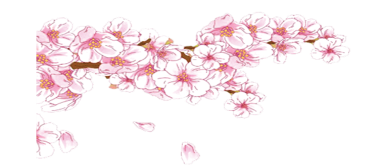 五年级数学·下    新课标[冀教]    第3单元
长方体和正方体的表面积
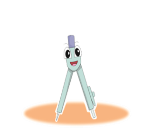 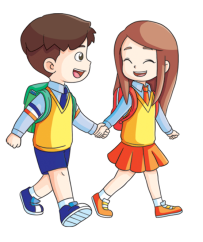 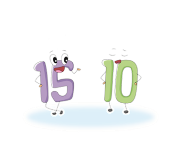 WWW.PPT818.COM
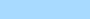 上
上
后
后
左
下
右
左
下
右
前
前
这是正方体的平面展开图。
这是长方体的平面展开图。
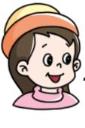 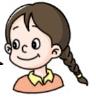 情境导入
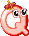 下面是谁的平面展开图？
自己试着算一算。
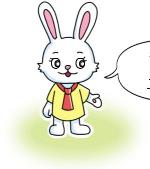 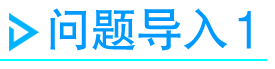 聪聪亲手制作了一个长方体礼品盒(如下图),他要把纸盒的表面贴上漂亮的彩纸,至少需要多少彩纸?(单位:厘米)
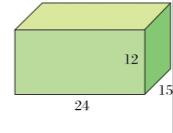 求至少需要多少彩纸,就是求纸盒六个面的总面积。
一个物体表面所有面的面积之和叫做它的表面积。长方体6个面的总面积叫做长方体的表面积。
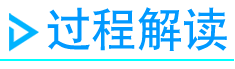 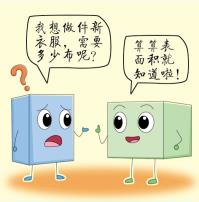 方法一
方法二
先分别求出相对的2个面的面积之和，再相加求出总面积
先分别求出相对的面中一个面的面积，相加后乘2即总面积
长×宽×2
长×高×2
宽×高×2
（左、右面）
（前、后面）
（上、下面）
＋
宽×高）×2
＋
长×高
＋
＋
（长×宽
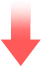 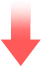 方法一
方法二
=1656（平方厘米）
答:至少需要1656平方厘米彩纸。
答:至少需要1656平方厘米彩纸。
24×15×2
(24×15+24×12+15×12)×2=1656(平方厘米)
＋
15×12×2
＋
24×12×2
规范解答
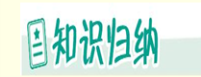 1.长方体6个面的总面积叫做长方体的表面积。
2.公式:
  (1)长方体表面积=长×宽×2+长×高×2+宽×高×2。
  (2)长方体表面积=(长×宽+长×高+宽×高)×2。
3.字母表示:
  (1)S=2ab+2ah+2bh。
  (2)S=(ab+ah+bh)×2(注:S 表示长方体表面积,a,b,h 
       分别表示长、宽、高)。
正方体的表面积就是正方体六个面的总面积。
=
一个面的面积×6
正方体的表面积
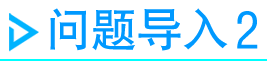 求右图正方体的表面积。(单位:厘米)
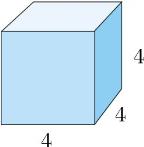 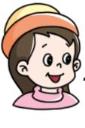 规范解答
求右图正方体的表面积。(单位:厘米)
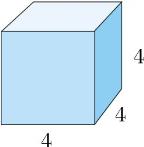 4×4×6=96(平方厘米)
答:这个正方体的表面积是96平方厘米。